Dormitory Authority 
of the 
State of New York
We Finance, Design & Build New York's Future
Agenda
About DASNY  
Job Order Contracting Program
Opportunity Programs Requirements
Contracting Regions
Downstate Solicitations
Schedule of Events
Next Steps
Questions
About DASNY Construction
DASNY is New York State's public finance and construction authority.

DASNY’s Job Order Contracting Program is one of the many procurement methods available to provide these services.

Offer flexibility to execute projects quickly.
JOC Program Overview
Base term of one (1) year and three (3) one (1) year option periods – Potentially a four (4) year contract.

Award multiple contracts in 10 regions to provide coverage throughout the State.

Contactors must be experts in their trade and have the capacity to manage multiple projects simultaneously.
JOC Program Overview
The Minimum Contract Value = $0. 
The Contractor is not guaranteed to receive the Estimated Annual Contract Volume.
Project Labor Agreements apply to Regions 1-3.
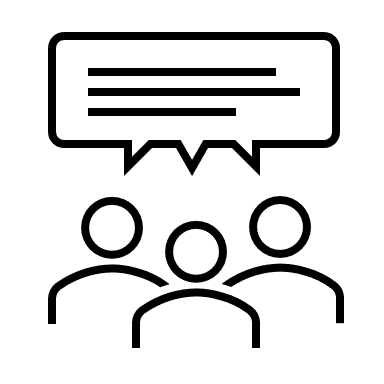 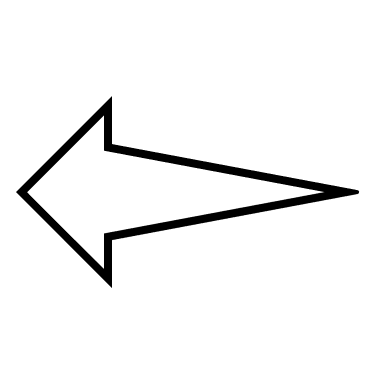 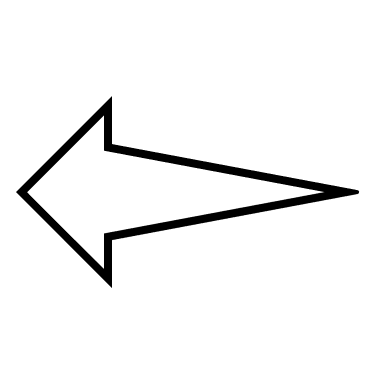 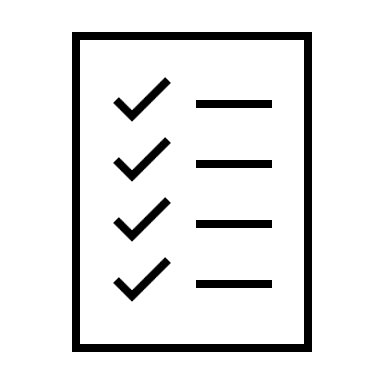 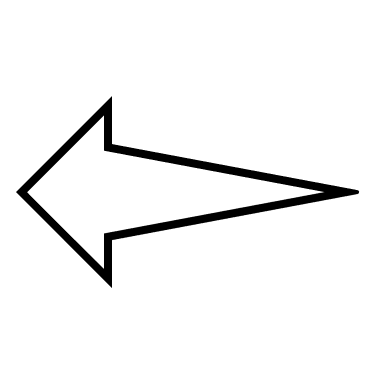 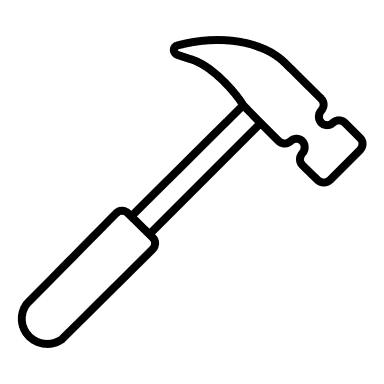 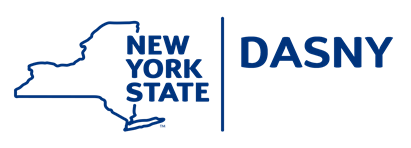 CTC & Adjustment Factors
Adjustment Factors
Construction Task Catalogue (CTC) 
Unit Price x Quantity x Adjustment Factor = Total for Task

The CTC is updated and distributed on an annual basis.
Contract Execution Requirements
Minimum Qualifications Form
Insurance
New York State Vendor Responsibility Questionnaire
Agreement
Surety Letter
Opportunity Programs Requirements
Opportunity Programs Requirements
DASNY’s Job Order Contracting Regions
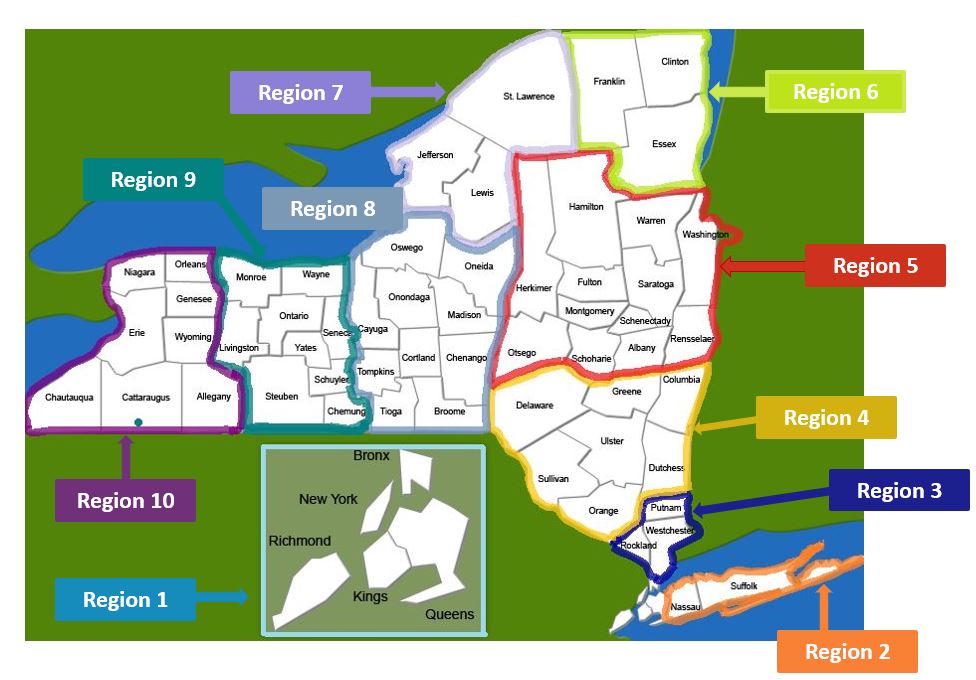 Downstate Solicitations
Schedule of Events
Next Steps
Volume I Bidding Documents 
and Info
Notice to Bidders
Information for Bidders
Form of Bid
Agreement & Bonds (drafts)
General Conditions 
Using The Construction Task Catalog
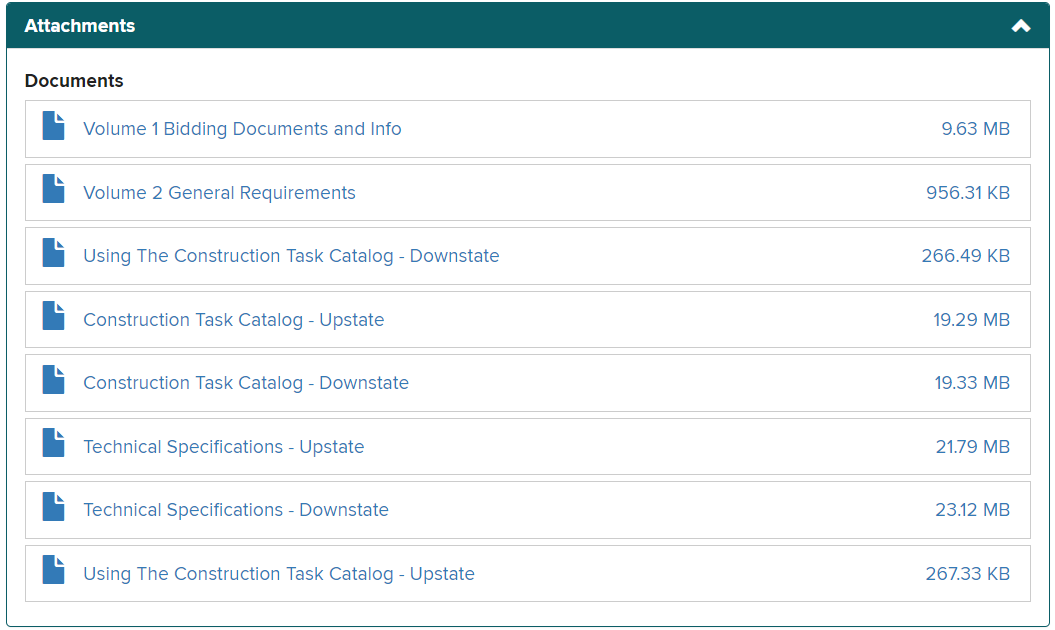 Questions?